Doppler metoder
Doppler metoder
1
Doppler modaliteter
Continous wave (CW) Doppler
	Måler høje hastigheder  

Pulsed wave Doppler
	Måler lave hastigheder ( 1 m/s) lokalt 
	
Color Doppler
	Viser flowets retning, turbulens, insufficiens


(vævs-Doppler vil ikke blive omtalt her).
Doppler metoder
2
Fra lyd til billede
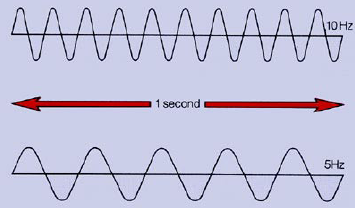 Høj-frekvente lydimpulser (1 til 5 mHz) udsendes
Noget af lyden reflekteres, mens andet fortaber sig

Lydbølger reflekteres (ekko) fra væv og blod, den reflekterede lydbølge detekteres og behandles af apparatet

Ved 2D måler apparatet tiden for en lydbølges transmission og tilbagevenden (1/mio sek) og beregner derpå afstanden fra proben til væv

Ved Doppler måler apparatet
ændringer i den udsendte pulsfrekvens 
og beregner hastighed af erytrocyt
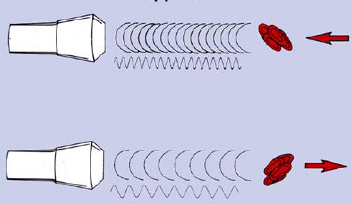 Doppler metoder
3
Christian Andreas Doppler (1803-1853)
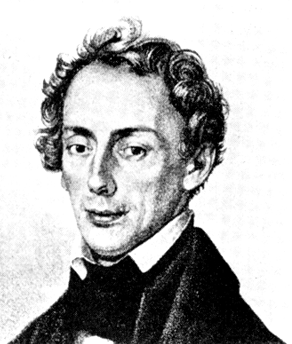 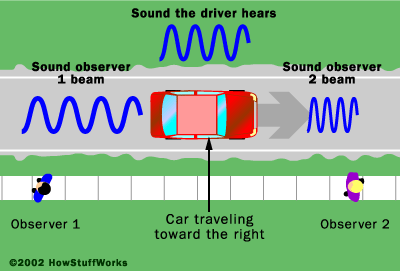 Doppler metoder
4
Ft
Ft
V
V
Doppler frekvensskiftet : Fd = Fr – Ft

Det reflekterede lydsignal skifter frekvens når lydkilden eller reflektoren bevæger sig i forhold til observatøren
Fr
Fr
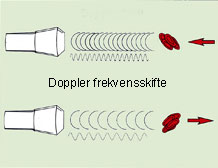 Ft - frekvensen af transmitteret lyd
Fr  -frekvensen af reflekteret lyd, 
V er hastigheden af reflektoren
Doppler metoder
5
[Speaker Notes: Doppler frekvensskiftet : Fd = Fr – Ft
Det forhold at et lydsignal skifter frekvens når lydkilden eller reflektoren bevæger sig i forhold til observatøren]
Continous wave Doppler
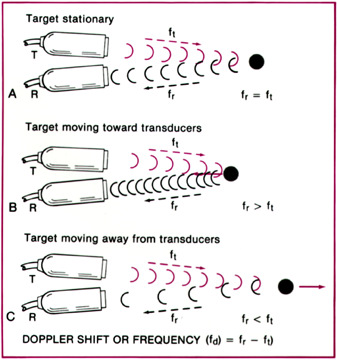 Reflektor står stille
Reflektor bevæger sig mod proben
Reflektor bevæger sig væk fra probe
Doppler metoder
6
Doppler-frekvensskiftet afhænger både af den transmitterede frekvens og reflektors hastighed i retning mod transducer
             F d  =       Fr – Ft      =    2Ft · V·cos(Ø)
                                                                 C
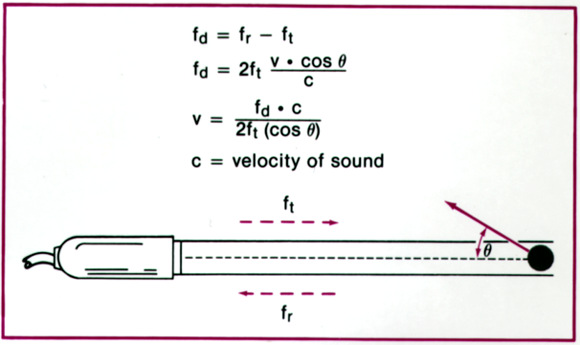 Ft er frekvensen af den lyd der transmitteres. 
Fr er frekvensen af den reflekterede lyd
V er hastigheden af det reflektoren
Ø er vinklen mellem lydstrålen og reflektorens bevægelsesretning
C er lydhastigheden i mediet.
Doppler metoder
7
Blodets strømningshastighed (V), afspejler normalitet/patologi over klapper/shunts. 

Doppler-ekkokardiografi kan give os V =
Fd · C       .
  2· Ft ·cos(Ø)
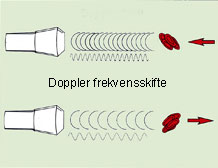 F1
V
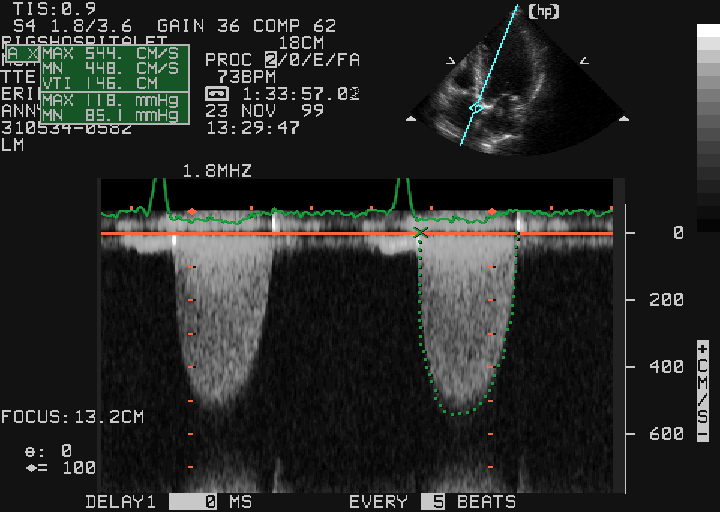 F2
Ekkoapparatet måler Doppler-frekvensskiftet ved lydhastighed 1540 m/s
(Lydens hastighed i blod = 1570 m/s og i muskel = 1590 m/s)
Doppler metoder
8
[Speaker Notes: Vi er interesseret i at måle blodets strømningshastighed (V), fordi det afspejler normalitet/patologi over klapper/shunts .]
Vinkelfejl
Undersøgeren må sørge for at Ø er lig med 0° eller 180° 

Ved en vinkelfejl på ca. 25° måles ca. 10% for lavt (cos 25° = 0.9) 
Hvis der måles vinkelret på blodstrømmen fås intet signal (cos 90° = 0).
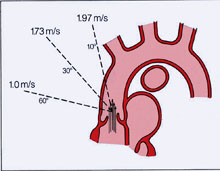 V =           Fd · C       .
         2· Ft ·cos(Ø)

Matematisk korrektion for vinkelfejl er teoretisk muligt, men ubrugeligt i praksis
Doppler metoder
9
[Speaker Notes: Undersøgeren må sørge for at Ø er lig med 0° eller 180° (der sigtes ved hjælp af 2D billedet aksialt i blodstrømmens retning) så den eneste ubekendte bliver V, (blodstrømmens hastighed)]
Apparatet viser hastighed af reflektoren
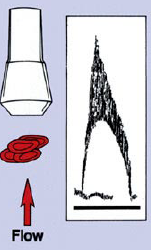 Hastighederne vises over baseline, 
når flow er rettet mod transduceren







Hastighederne vises under baseline, 
når flow er rettet væk fra transduceren
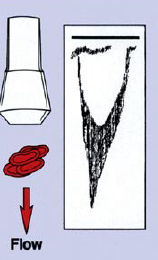 Doppler metoder
10
Bernoulli ligningen
Trykgradienter over stenoser kan estimeres ud fra de målte hastigheder ved hjælp af Bernoulli-ligningen
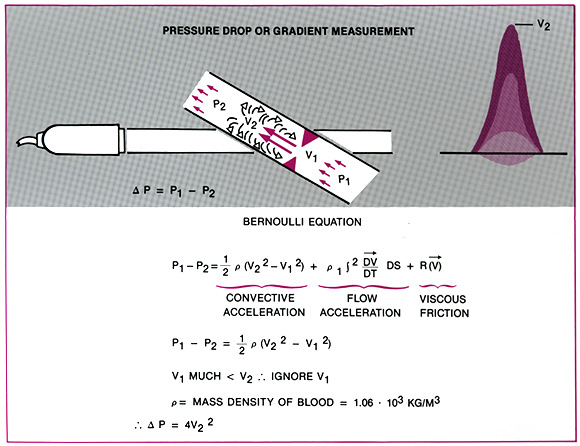 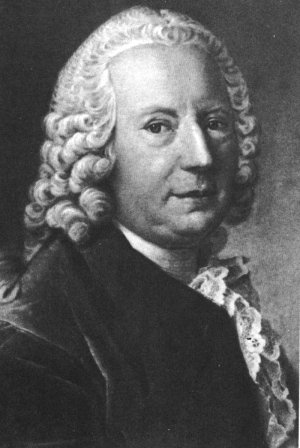 Daniel Bernoulli
Doppler metoder
11
Bernoulli-ligningen
kan forsimples ved at se bort fra flow-acceleration, blodets viskositet og blodets hastighed før klappen (V1)
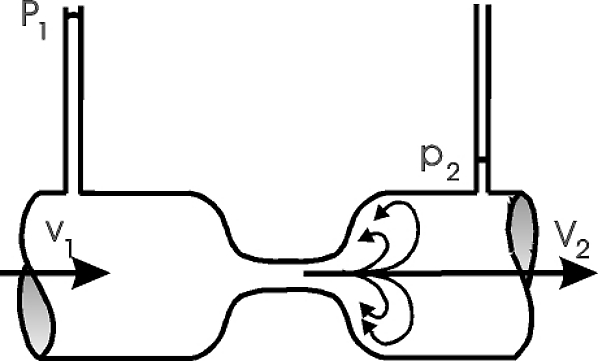 - P1 og V1 er tryk og hastighed før stenosen 
 P2 og V2 tilsvarende lige efter stenosen. 
 V måles i m/s.
  

P1-P2 = 4·(V22 - V12) mmHg   (V1  er ofte meget mindre end V2 og kan ignoreres 

EKSEMPEL V1 = 1 m/s og V2 = 3 m/s  =>  (V22 - V12) = 9 – 1 ~ 9 m/s
Den modificerede ligning :         P1-P2 = 4·(V22) mmHg
Doppler metoder
12
[Speaker Notes: Heldigvis kan Bernoulli-ligningen forsimples ved at se bort fra flow-acceleration, blodets viskositet og blodets hastighed før klappen (V1)]
Continuous Wave     	Pulsed Wave Doppler  
Lyd udsendes kontinuert	Lyd udsendes i ’impulstog’ (puls)
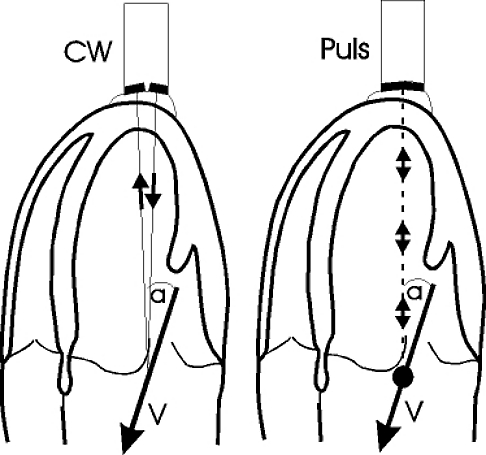 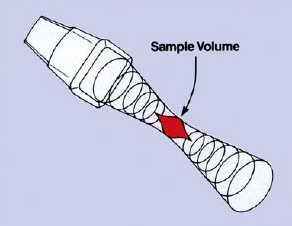 CW måler hastighed		PW måler hastighed			
+ høje og lave hastigheder	-  kun lave hastigheder 
-  ukendt lokalisation		+ i bestemt lokalisation (sample volume)
Doppler metoder
13
Continuous wave DopplerAlle strømningshastigheder ultralyden møder på sin vej bliver målt. 





Y-aksen angiver 
Hastighederne der måles. 





X-aksen angiver tid 
(EKG viser hvor i 
hjertecyklus der måles)
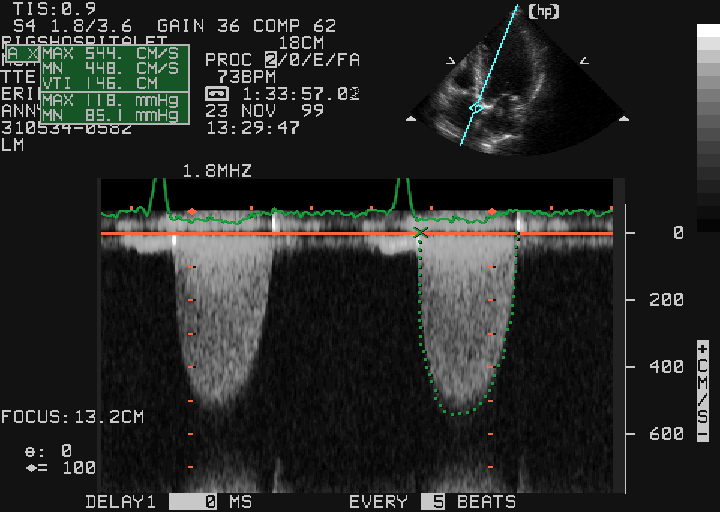 P=4v2
Doppler metoder
14
[Speaker Notes: Continuous wave DopplerVed CW-Doppler udsendes og modtages ultralyden kontinuerligt. Alle strømningshastigheder ultralyden møder på sin vej bliver altså målt. Målingerne angives som en kurve i forhold til en vandret grundlinie (baseline), således at flow væk fra transduceren markeres under linien og flow hen imod transduceren markeres over linien. 

X-aksen angiver tid 
(EKG viser hvor i 
hjertecyklus der måles) 

Y-aksen angiver 
Hastighederne der måles. 
De højeste hastigheder
danner kurvens omrids, 
de øvrige hastigheder 
aftegnes indenfor kurven]
Pulsed wave Doppler Ved PW-Doppler udsendes og ’lyttes’ ultralyden pulserende. Ved at indstille tidsintervallet mellem impulsudsendelse og modtagelse kan man isoleret måle i en bestemt afstand fra transduceren.
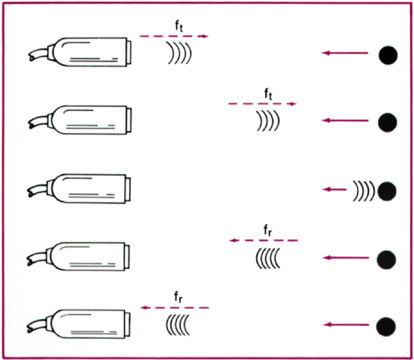 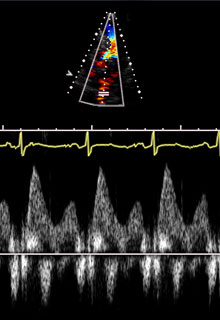 Doppler metoder
15
[Speaker Notes: Ved PW-Doppler udsendes og ’lyttes’ ultralyden pulserende. Ved at indstille tidsintervallet mellem impulsudsendelse og modtagelse kan man isoleret måle i en bestemt afstand fra transduceren. De højeste hastigheder danner kurvens omrids, de øvrige ses som korn indenfor kurven - helt analogt til CW-Doppler.]
VTI (velocity time integral) = ”Slaglængden” 

Omridset af Doppler-flowprofilen kan indtegnes, hvorved det såkaldte hastigheds-tids integrale (velocity time integral) beregnes (enhed = cm). 

VTI = hvor langt en erytrocyt i gennemsnit flytter sig i 1 hjerteslag
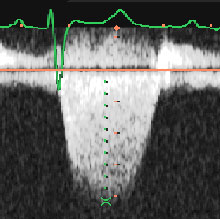 Doppler metoder
16
VTI (velocity time integral) = ”Slaglængden”
A
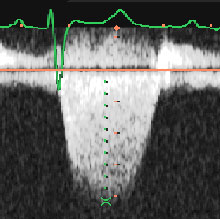 VTI
Areal= r2 x π
Slagvolumen = Areal x VTI
Cardiac output= Slagvolumen x HR
Doppler metoder
17
Farve (Color) Doppler 

Multiple små PW-Doppler målepunkter lagt oven på et 2D billede. 
Røde og blå farver viser blodets bevægelsesretning i forhold til transduceren. 

Farveintensiteten afhænger af strømningshastigheden. 
Ved turbulens iblandes gule og grønne farver. 

Aliasering opstår lige som ved PW-Doppler når Nyquist-tallet overskrides. Rødt skifter til blåt og omvendt.
Doppler metoder
18
[Speaker Notes: Farve Doppler (color Doppler) består i princippet af multiple små PW-Doppler målepunkter lagt oven på et 2D billede. Hvert enkelt målepunkt farvelægges f. eks. med rødt hvis blodet bevæger sig hen mod transduceren og blå hvis blodet bevæger sig væk fra transduceren. Farveintensiteten afhænger af strømningshastigheden. 

Ved turbulens iblandes gule og grønne farver. 
Aliasering opstår lige som ved PW-Doppler når Nyquist-tallet overskrides. Rødt skifter til blåt og omvendt.]
Aliasering ved høje hastigheder
Ved PW-Doppler udsendes impulstogene med en bestemt frekvens, 
	=  puls-repetitions-frekvensen (PRF). 

Impulstoget skal være reflekteret til transduceren før et nyt udsendes. 

Hvis reflektoren har høje hastigheder (> 1.5-2 m/s) ændres den returnerede frekvens så meget at apparatet ikke kan genkende den udsendte impuls. 
 apparatet opfatter de returnerede impulser forkert
 apparatet fejlberegner hastighederne
 vi ser aliasering
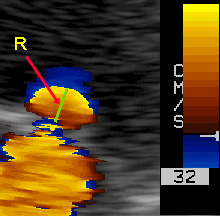 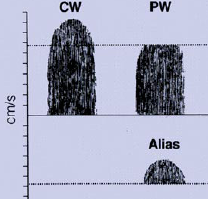 Doppler metoder
19
[Speaker Notes: Hvis man kun er interesseret i flow i een retning kan måleintervallet udvides ved at forskyde grundlinien.]
Aliasering ved måling af hastighed i dybden
Impulstoget skal være udsendt og reflekteret til transduceren før et nyt udsendes 

Problem:
En stor dybde medfører længere samlet rejsetid for impulstoget
Apparatet kan ikke ’genkende’ impulstoget – og det opstår aliasering

Løsning: 
Giv længere tid mellem hver udsendt impuls (send færre impulser pr tid)
dvs PRF må reduceres

Nyquist-tallet (PRF/2) er den øvre grænse for det Doppler-frekvensskifte, der kan måles.  Når Nyquist-tallet overskrides opstår der forvrængning 
("aliasering")  og max hastigheder kan ikke måles
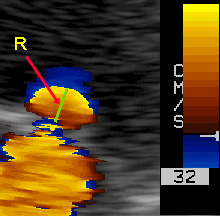 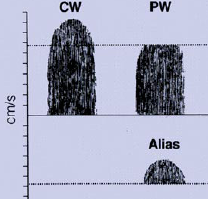 Doppler metoder
20
[Speaker Notes: Impulstoget skal være udsendt og reflekteret til transduceren før et nyt udsendes 
Problem:
En stor dybde medfører længere rejsetid for lydimpuls til reflektor og tilbage igen
Det giver længere samlet rejsetid for impulstoget
Apparatet kan ikke ’genkende’ impulstoget – og det opstår aliasering
Løsning: 
Giv længere tid mellem hver udsendt impuls (send færre impulser pr tid)
dvs PRF må reduceres
Nyquist-tallet (PRF/2) er den øvre grænse for det Doppler-frekvensskifte, der kan måles.  Når Nyquist-tallet overskrides opstår der forvrængning 
("aliasering")  og max hastigheder kan ikke måles]
Farve (Color) Doppler
Farveskalaen er angivet ved en farvebar i den ene side af billedet. 

Bemærk:
- grundlinien (baseline) 
 maksimum hastighed (scale) 

Spørgsmål
 Hvad er aliaseringsgrænsen?. 







Tips: 
-forskyd grundlinien/baseline  (som ved PW-Doppler). 
-gør sektoren smallere og få højere billedfrekvens (frame rate). 
-jo mindre sektoren når i dybden, des højere flowhastighed før aliasering
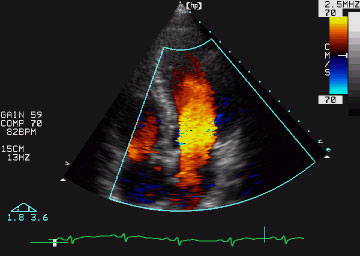 Doppler metoder
21
[Speaker Notes: Hvis man kun er interesseret i flow i en retning kan maksimal hastighed før aliasering øges ved at forskyde grundlinien (som ved PW-Doppler). 
Jo smallere sektoren er, des højere er billedfrekvensen (frame rate). 
Jo mindre sektoren når i dybden, des højere flowhastighed før aliasering]
Signalbehandling - farve Doppler 
Korrekt signalbehandling er essentiel for undersøgelsens resultat. Flg. parametre indstilles for hvert nyt billede:

2D gain reduceres 
(Undgå hvide "pixels" fra 2D billedet)

Sektorstørrelsen reduceres 
(- og opnå højere billedfrekvens 
- risiko for aliasering)

Farve "gain" 
Øges først 
Derefter skrues ned for gain


Farve "scale": 
-scale til maksimum ( ca 60 –70 cm/s); 
-ved flow med lav hastighed (f.eks. ved ASD) reduceres scale 
 
 Pas på ! For lav skala kan nemt føre til overestimering af f.eks. klapinsufficienser
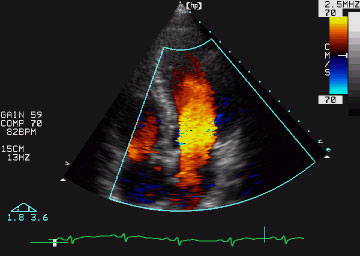 Doppler metoder
22
[Speaker Notes: Signalbehandling - farve Doppler 
Korrekt signalbehandling er essentiel for undersøgelsens resultat. Flg. parametre indstilles for hvert nyt billede:
2D gain reduceres 
så farvebilledet ikke forstyrres af hvide "pixels" fra 2D billedet
Sektorstørrelsen reduceres 
-Bred sektor giver lav billedfrekvens 
og dermed dårlig tidsmæssig opløsning. 
-Ved for dybtgående sektor vil  scale
reduceres og risiko for aliasering
Farve "gain" øges først, indtil der ses støj 
i form af små farvede gnister overalt, 
hvorefter der skrues ned for gain indtil støjen 
i bunden af sektoren lige akkurat forsvinder.
Farve "scale": 
-Ved undersøgelse af flow med høj hastighed indstilles scale til maksimum (ca 60 –70 cm/s); 
-Ved undersøgelse af flow med lav hastighed (f.eks. ved ASD) reduceres scale 
Ofte er default på apparaterne indstillet optimalt til undersøgelse af høje hastigheder, så kun arealet skal trimmes. 
 Pas på ! For lav skala kan nemt føre til overestimering af f.eks. klapinsufficienser fordi flow med lave hastigheder inkluderes i farve Doppler billedet.]
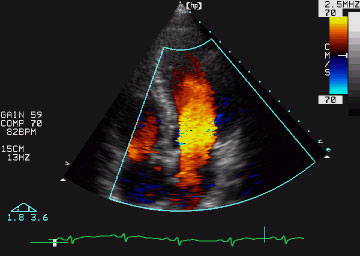 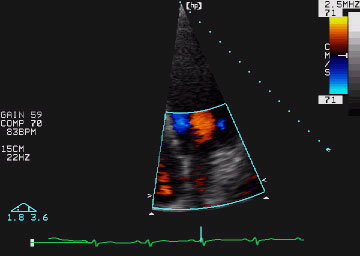 Stor sektor, lav frame rate
Lille sektor, høj frame rate

Spørgsmål:
Hvad er Framerate ?
Doppler metoder
23
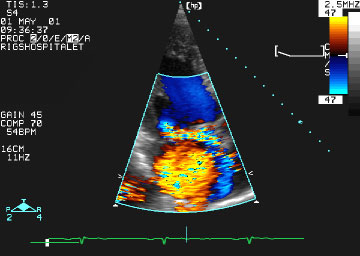 For lav skala, 
korrekt gain
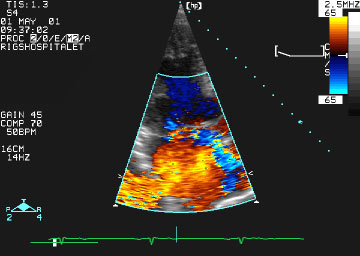 For høj gain, 
korrekt skala
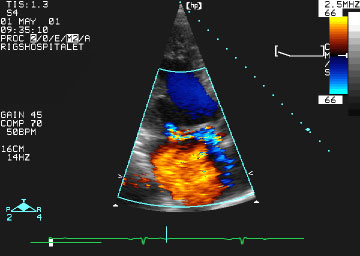 Korrekt gain og skala
Doppler metoder
24
Eksempler
Doppler metoder
25
EKSEMPLER    PISA-metoden
Aliaserings hastigheden  kvantitering af regurgitationsvolumen
Turbulens
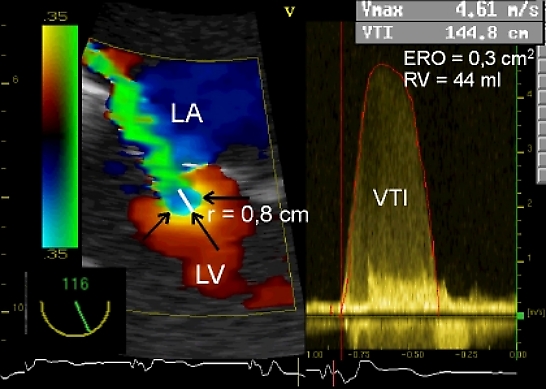 Doppler metoder
26
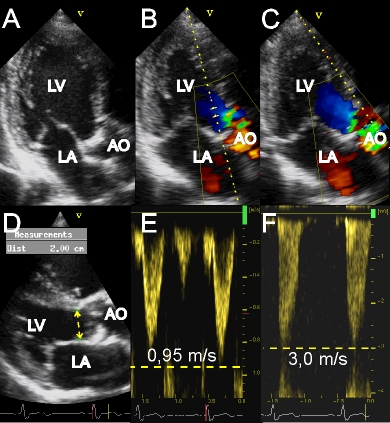 Ligevægtsligningen
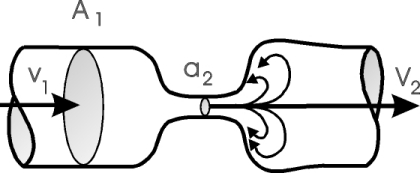 VLVOT x ArealLVOT= VAortaklap x ArealAortaklap
VLVOT x (rLVOT)2 x π
ArealAortaklap
=
VAortaklap
ArealAortaklap = (0.95 x 1 x 1 x 3.14) /3.0 = 1.0 cm2
Doppler metoder
27
SLUT Basal Doppler Teori
Continous wave (CW) Doppler
	Måler høje hastigheder  

Pulsed wave Doppler
	Måler lave hastigheder ( 1 m/s) lokalt 
	
Color Doppler
	Viser flowets retning, turbulens, insufficiens
Doppler metoder
28